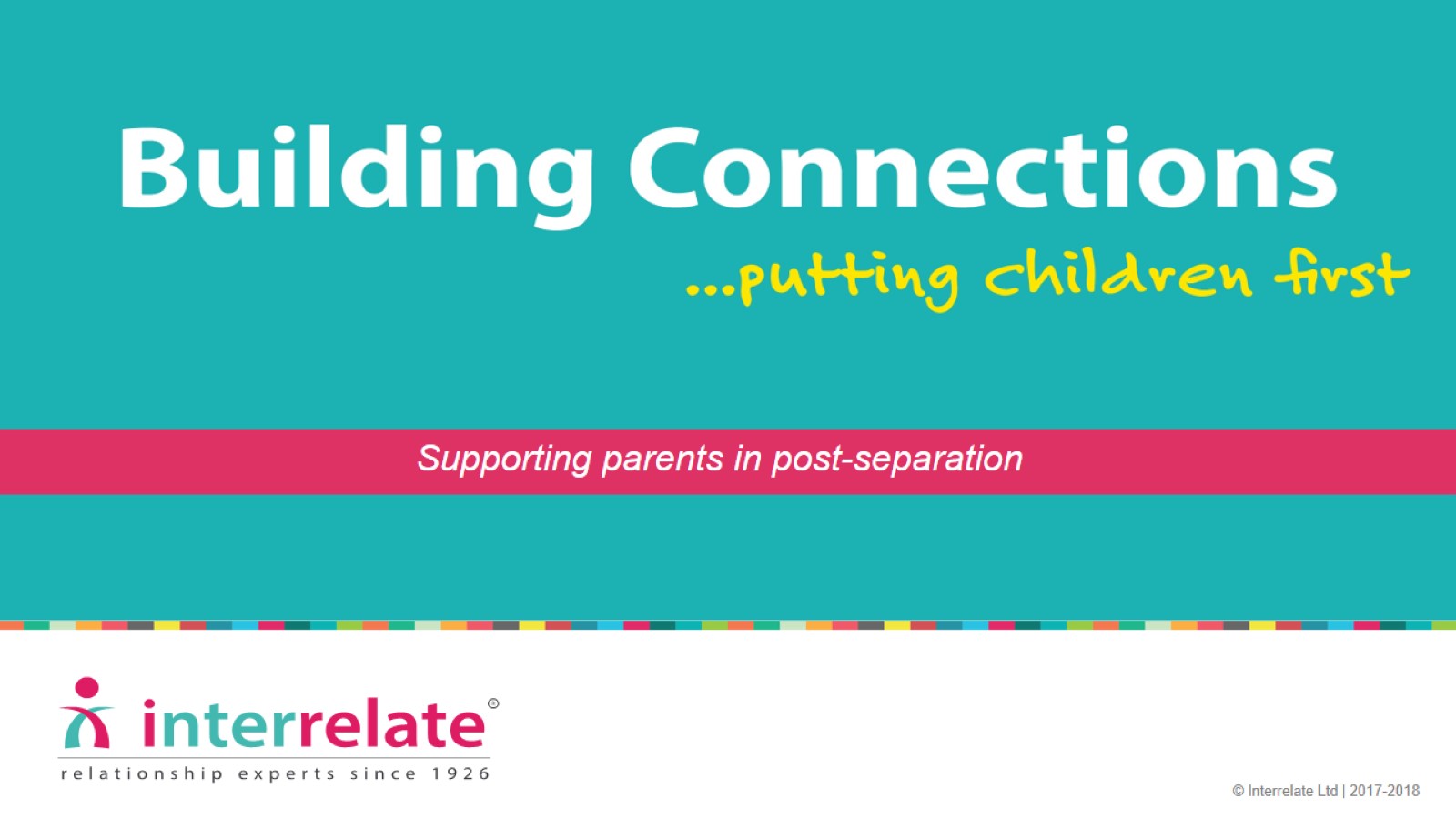 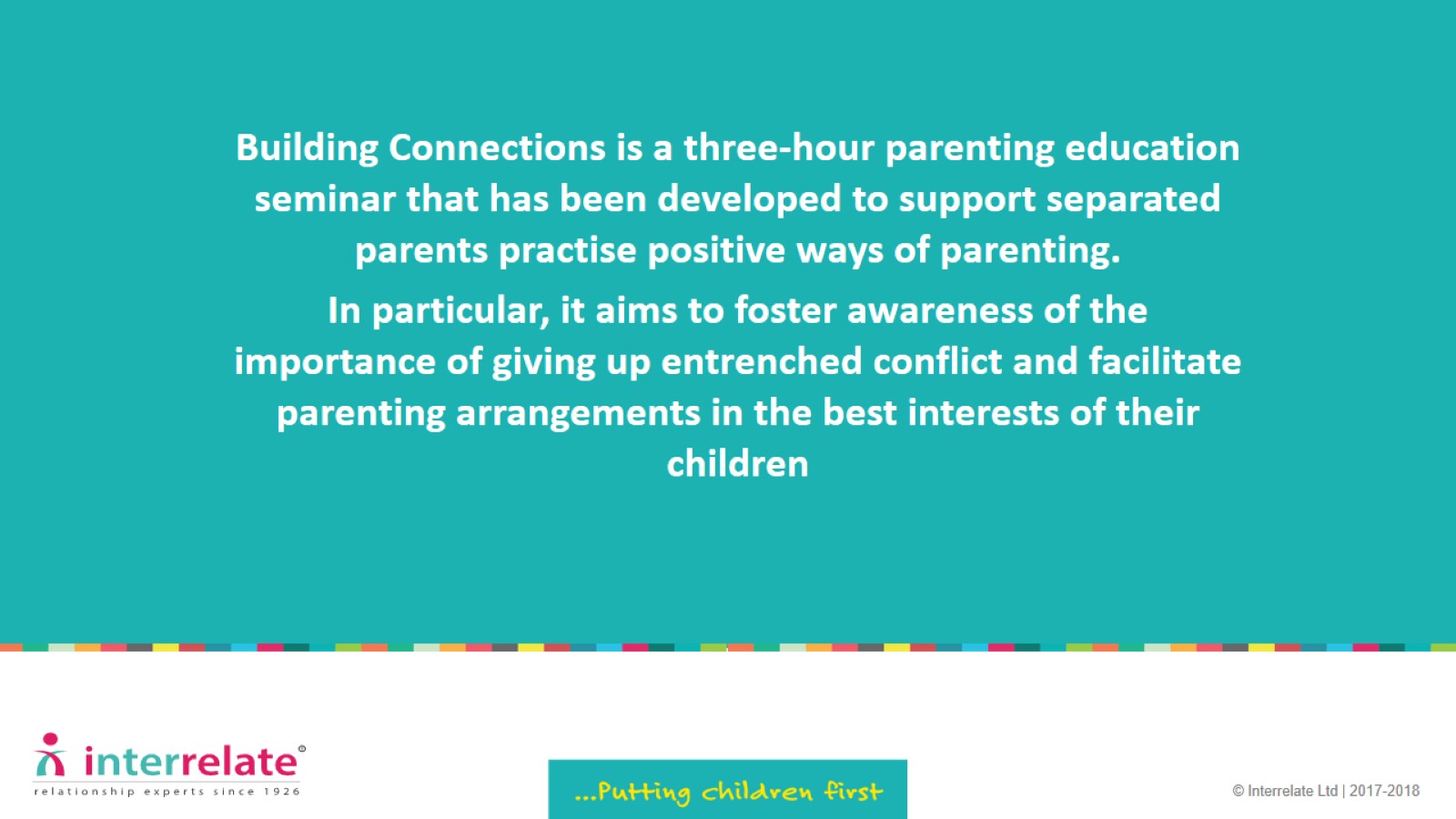 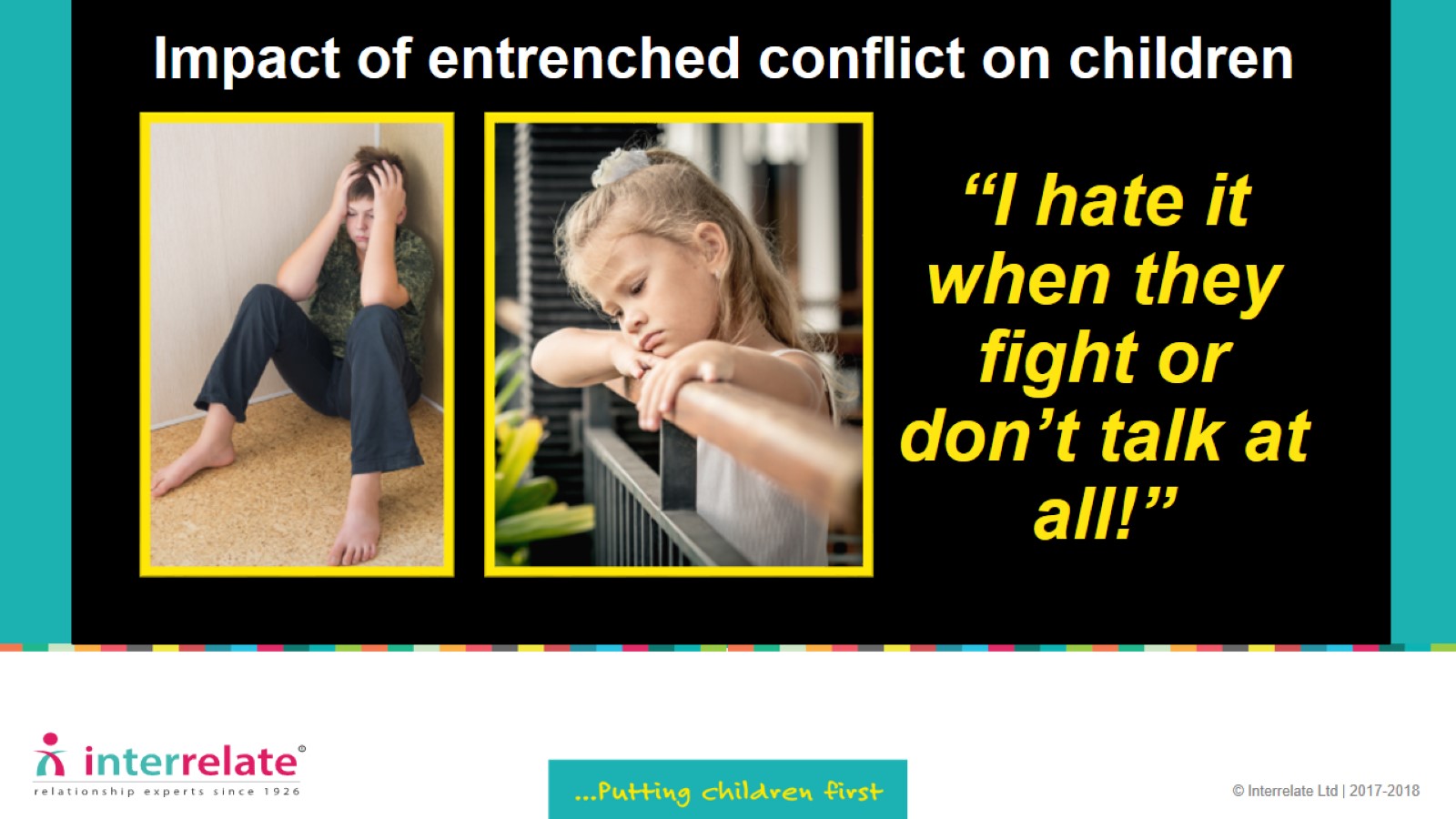 Impact of entrenched conflict on children
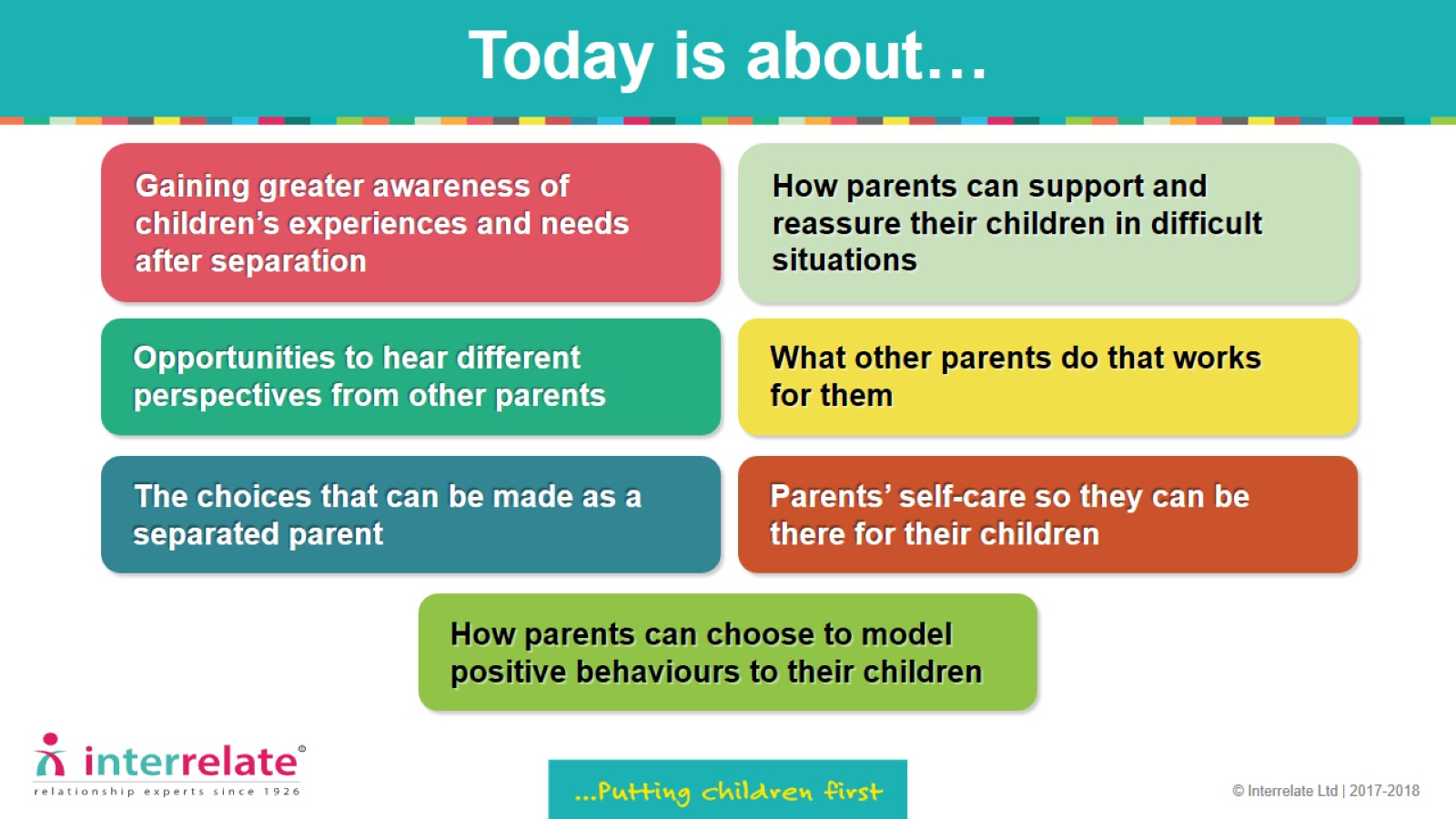 Today is about…
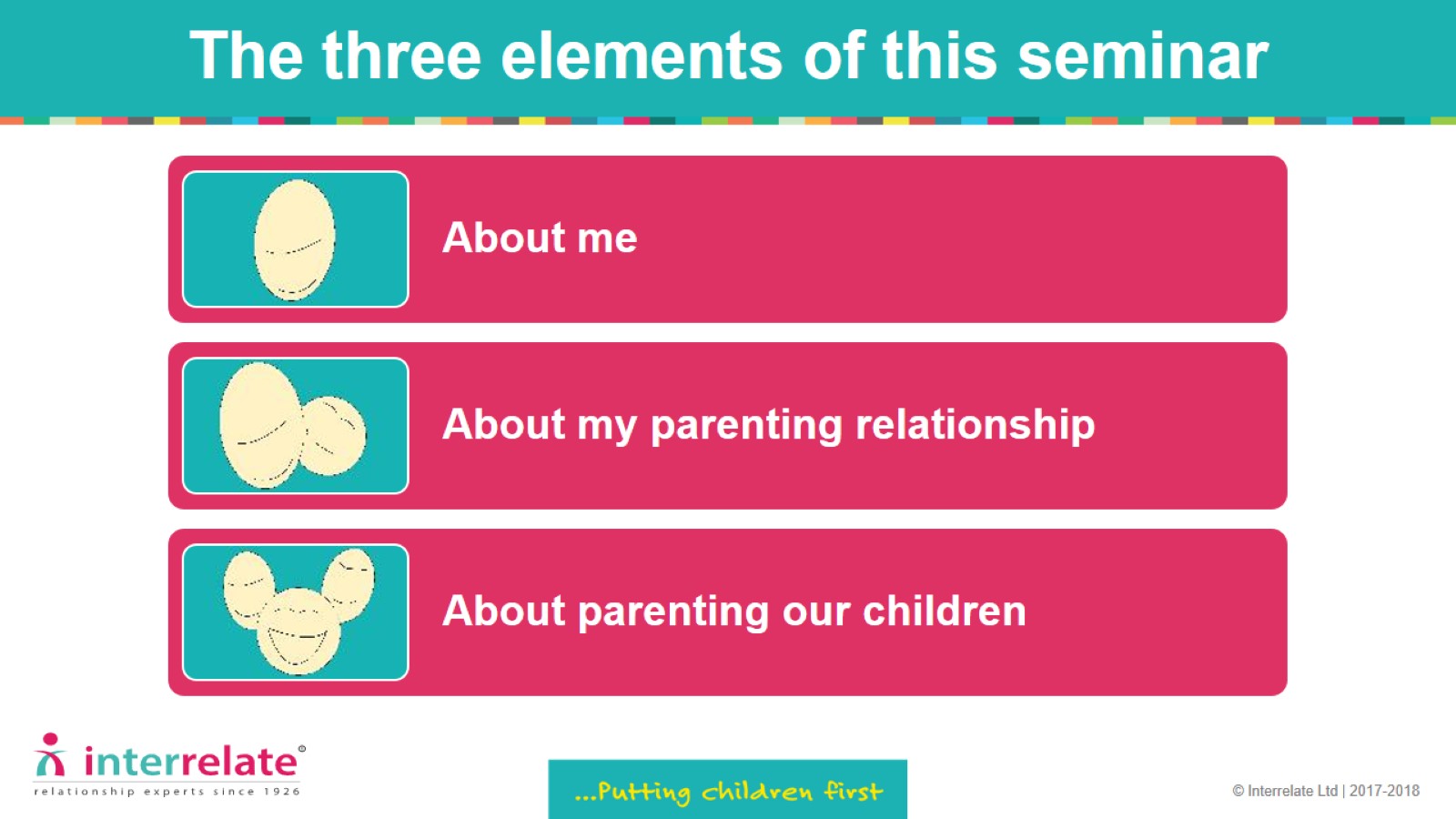 The three elements of this seminar
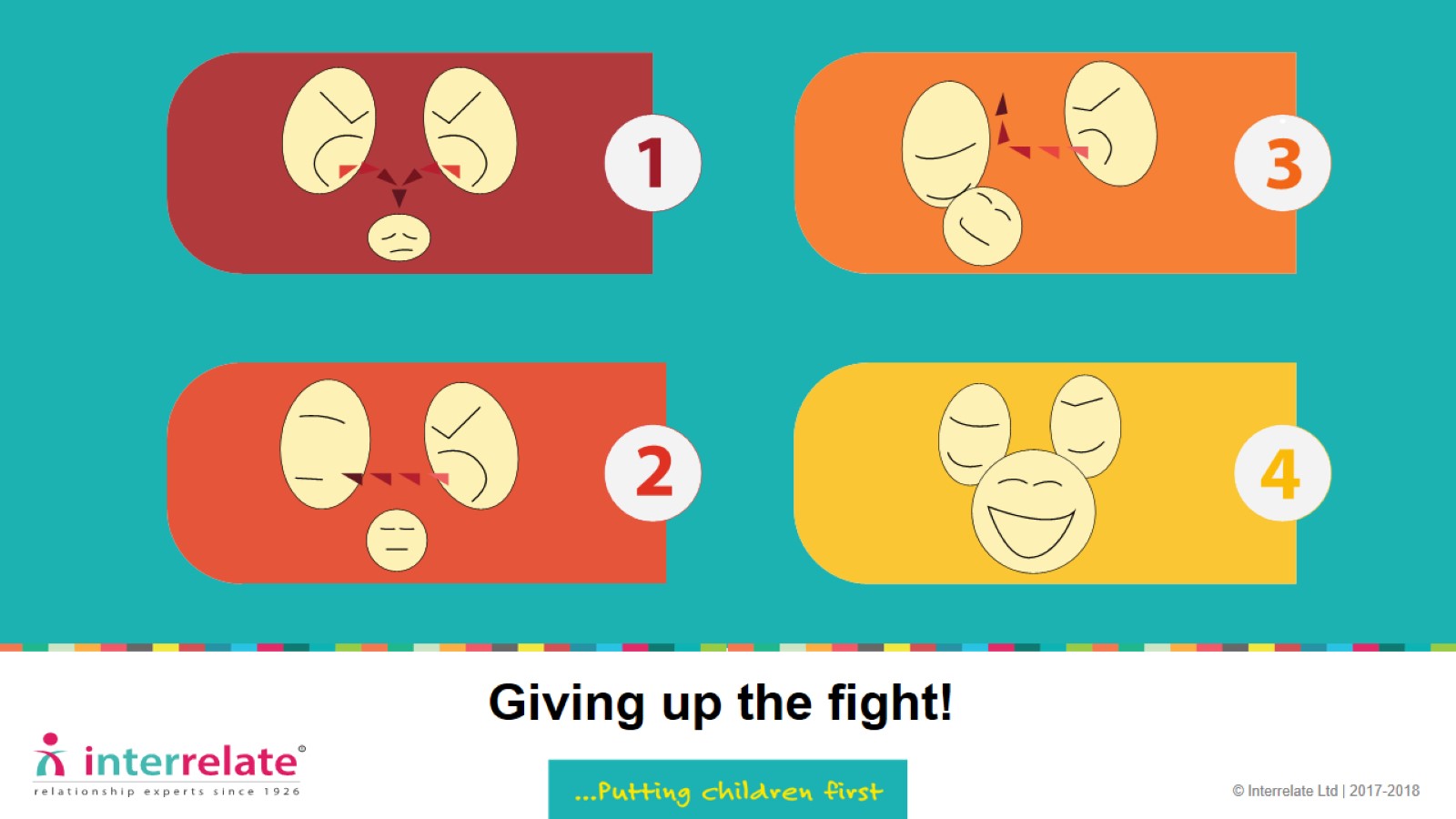 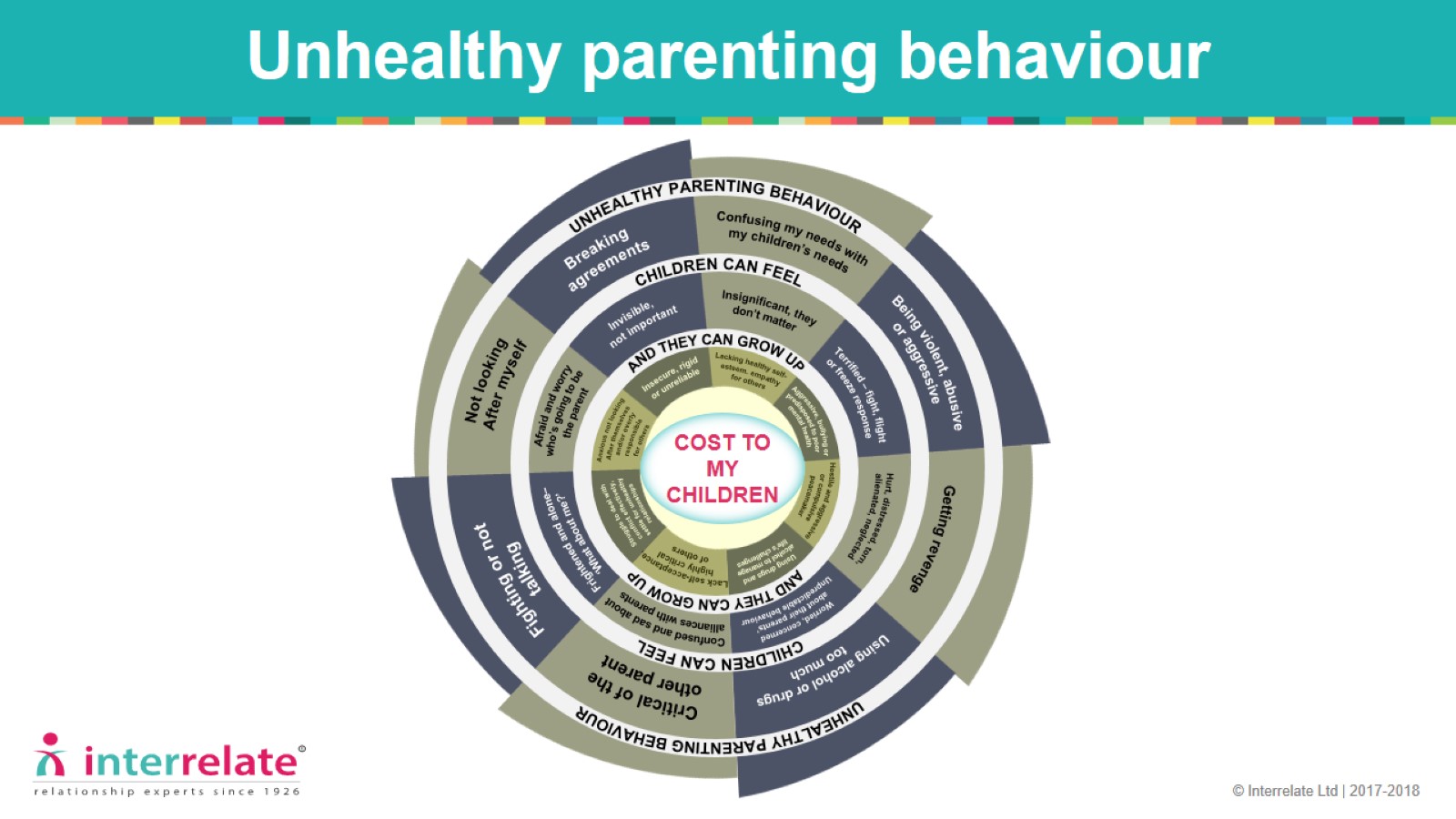 Unhealthy parenting behaviour
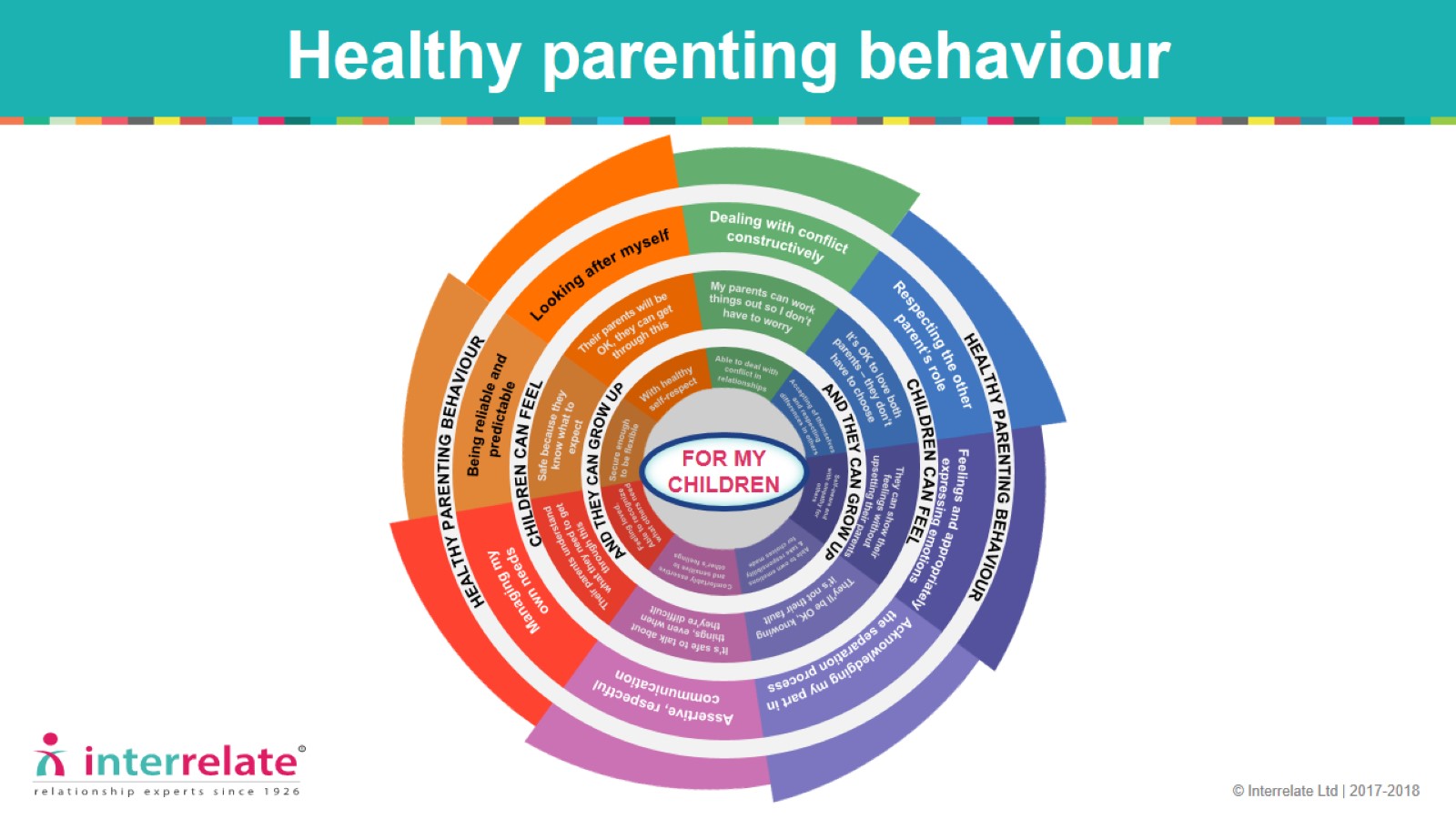 Healthy parenting behaviour
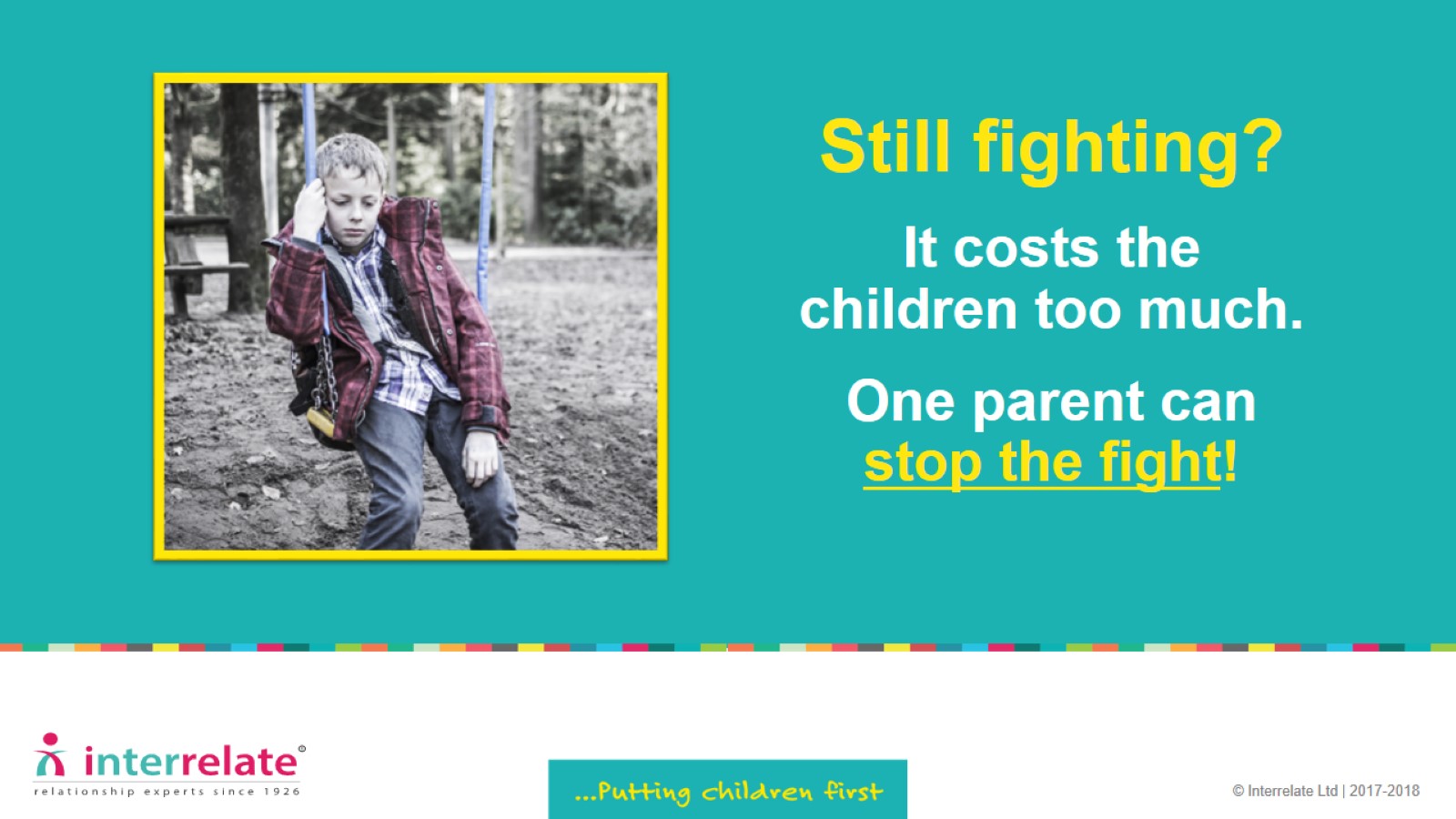 Still fighting? It costs the children too much.One parent can stop the fight!